Lecture 6Iteration
Bryan Burlingame
6 March 2019
Announcements
Homework 4 due up front
Read Chapter 8
Homework 5 due next week
Learning Objectives
Discuss iteration
Connect iteration to summation
Review
So far, we have discussed
Values - numeric and string
Operators – a manner to calculate some result from a set of values
Variables – the ability to store a value for future use
Recall:  we can reassign a variable to a different value throughout our program (this will come in useful later, today)
Functions – segments of code with defined interfaces we can use to partition the process of programming
Recursive functions – functions which call themselves, creating repetition
Decision making – choosing which segment of code to run, based on some boundary criterion
This defines a “Turing complete language” with these operations, we can direct a computer to do anything a computer can do
Review
So far, we have discussed
Values - numeric and string
Operators – a manner to calculate some result from a set of values
Variables – the ability to store a value for future use
Recall:  we can reassign a variable to a different value throughout our program (this will come in useful later, today)
Functions – segments of code with defined interfaces we can use to partition the process of programming
Recursive functions – functions which call themselves, creating repetition
Decision making – choosing which segment of code to run, based on some boundary criterion
This defines a “Turing complete language” with these operations, we can direct a computer to do anything a computer can do
Iteration (Repetition)
Iteration:  repetition of a computational process
We already have recursion, why do we want other ways of repeating code segments?  What’s the limitation of recursion?
Iteration (Repetition)
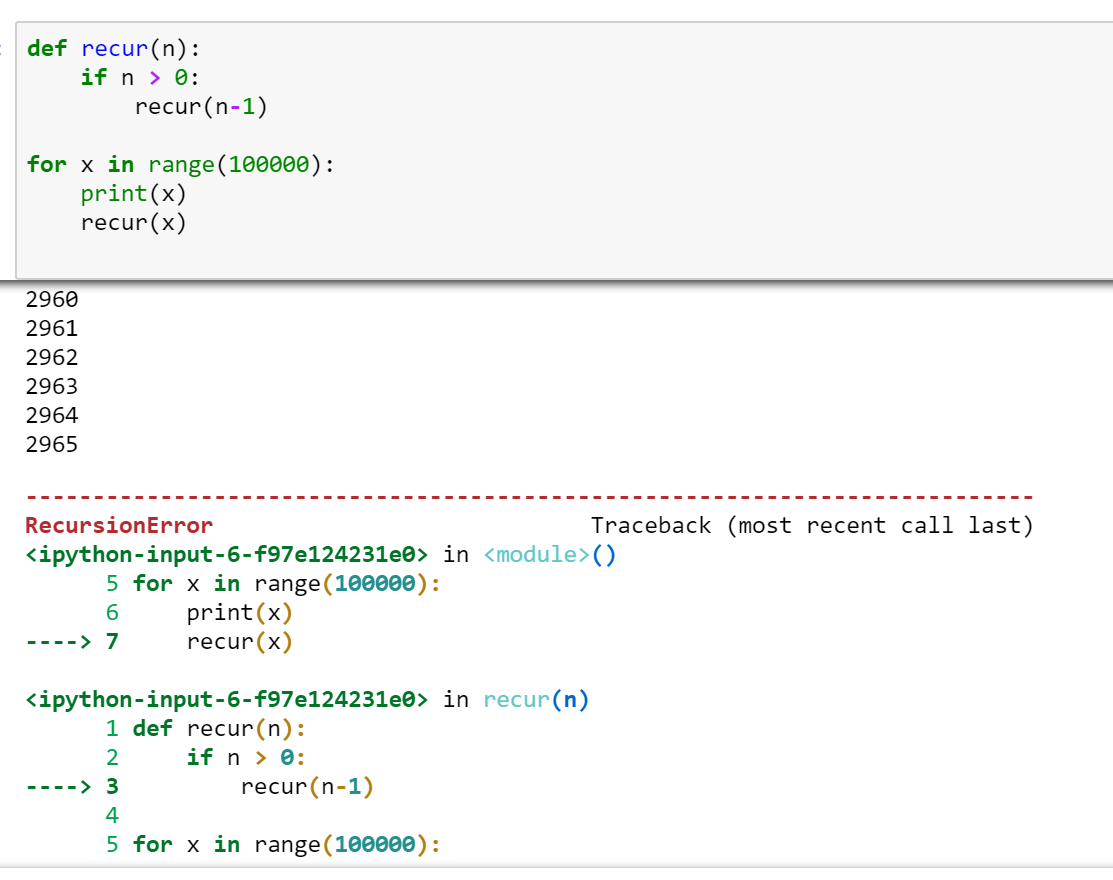 Iteration:  repetition of a computational process
We already have recursion, why do we want other ways of repeating code segments?  What’s the limitation of recursion?
Recursion is expensive – requires many extra compute cycles and requires the computer to track all the waiting function calls
On my install of Jupyter, the stack blows up on the 2,966th recursion attempt
Simple Repetition
We can repeat a code segment using a simple repetition recipe based on the for keyword
for iterates over the members of a collection of items
i.e. a for loop repeats a segment of code one time for each value in a set of values, changing the value of an iterating variable on each loop
The variable which changes values is called an iterator
We will revisit for many times
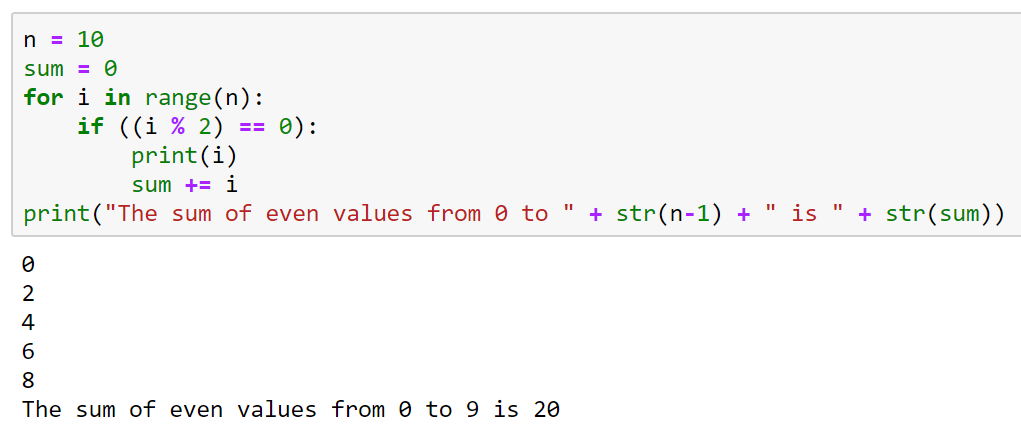 Simple Repetition
We can repeat a code segment using a simple repetition recipe based on the for keyword
for iterates over the members of a collection of items
i.e. a for loop repeats a segment of code one time for each value in a set of values, changing the value of an iterating variable on each loop
The variable which changes values is called an iterator
We will revisit for many times
i is the iterator
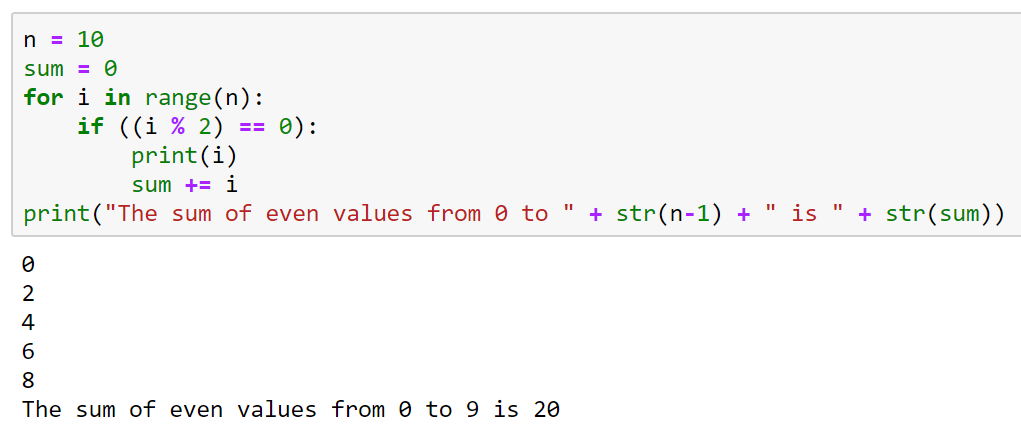 range creates a list of integers from 0 to (n-1)
Iteration
for specifically iterates over a collection of items, what if we want to repeat on some other condition?
while keyword allows for repetition based on an arbitrary condition
Looks like if, but repeats instead of only running once
What would happen if the i += 1 line didn’t exist?
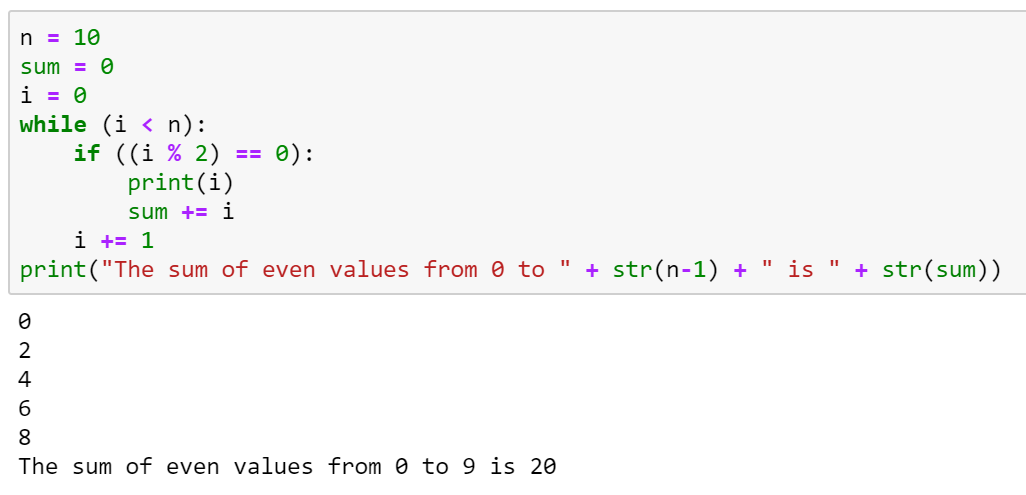 Iteration
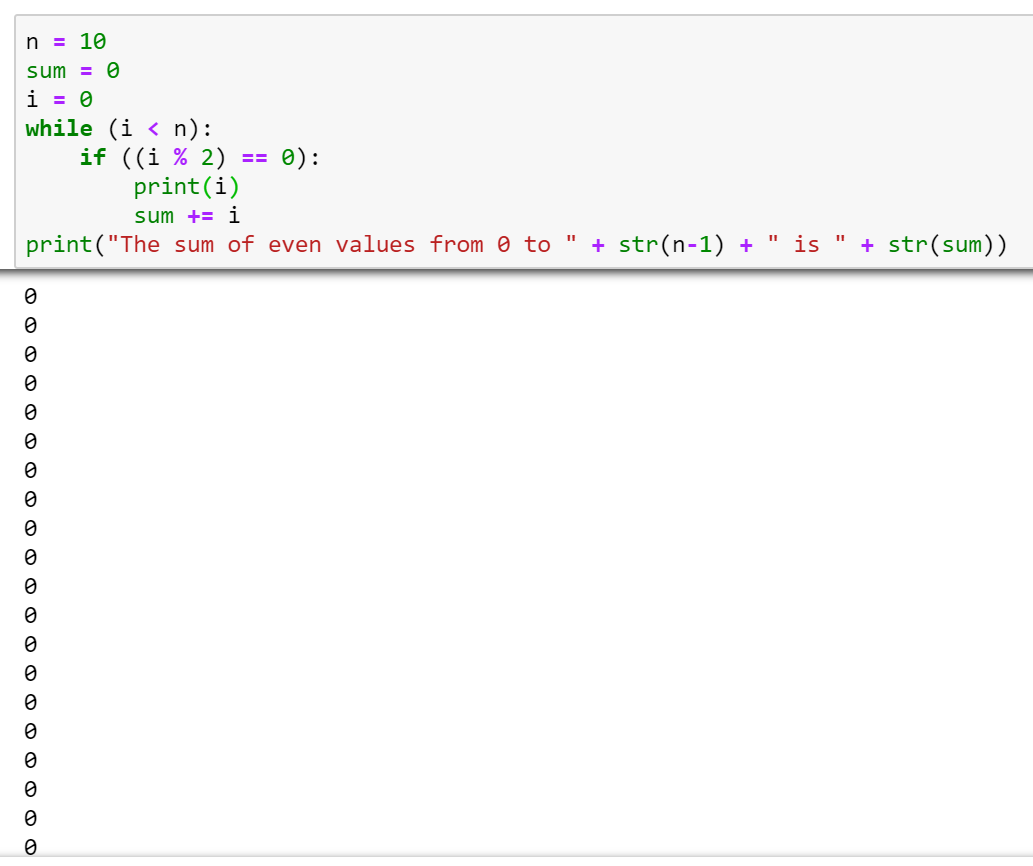 for specifically iterates over a collection of items, what if we want to repeat on some other condition?
while keyword allows for repetition based on an arbitrary condition
Looks like if, but repeats instead of only running once
What would happen if the i += 1 line didn’t exist?
The boundary condition is never violated, creating an infinite loop
Jupyter Notebook
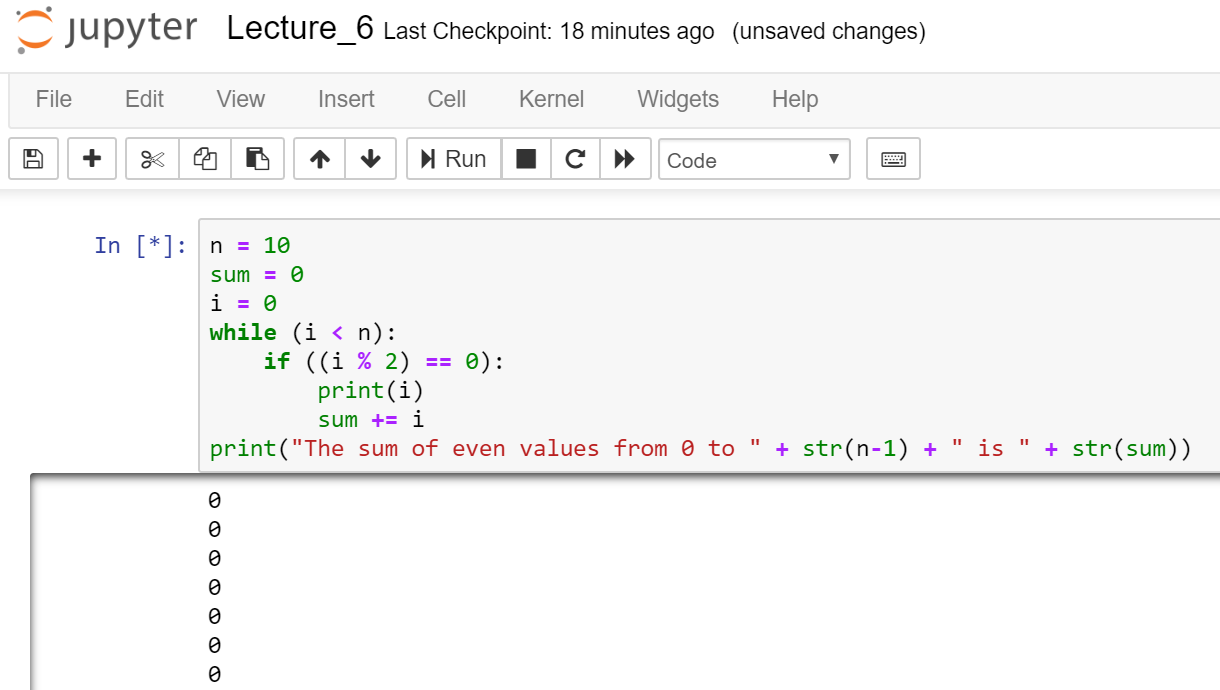 The * indicates this cell is still running
Jupyter Notebook
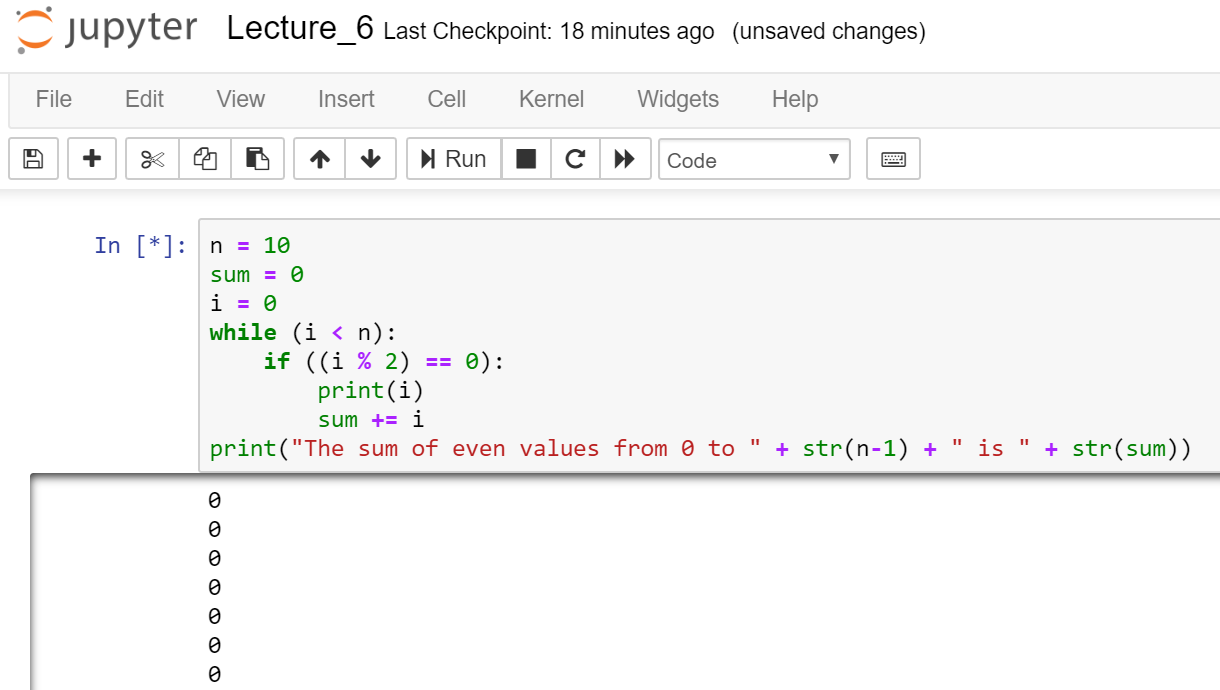 Execution can be terminated with the Stop button
Break
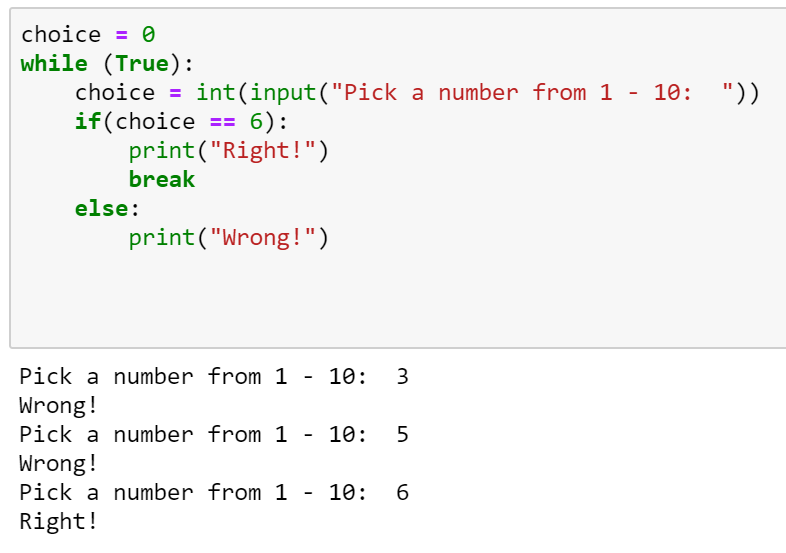 It is possible to stop a loop partway through, using the break instruction
Without the break, this would be an infinite loop
Break
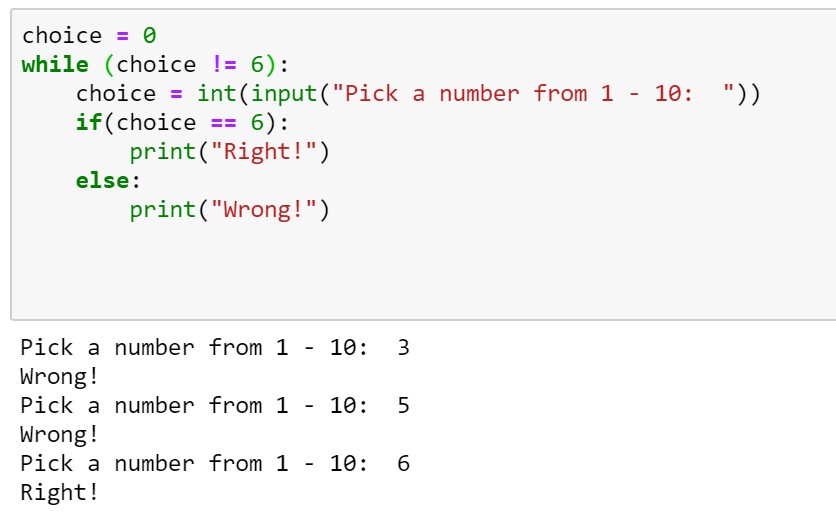 It is possible to stop a loop partway through, using the break instruction
Without the break, this would be an infinite loop
Here, I disagree with the esteemed Mr. Downey
Break should be rare, not common
We already have ways to invert logic using negation (!, not)
By placing the boundary in the middle of the loop, we make debugging an error harder
Series Approximations
For many mathematical phenomena, we can approximate the value using a series
You may have seen the Taylor series in Calculus I
This is one of the fundamental uses of a computer
Series Approximations
For many mathematical phenomena, we can approximate the value using a series
You may have seen the Taylor series in Calculus I
This is one of the fundamental uses of a computer
Let’s look at Euler’s number
Algorithm:
	e = 0
	k = 0
	add 1 / k! to e
	add 1 to k
	repeat previous two line
Series Approximations
For many mathematical phenomena, we can approximate the value using a series
You may have seen the Taylor series in Calculus I
This is one of the fundamental uses of a computer
Let’s look at Euler’s number
Computers are finite; we must bound this algorithm
Once we have the precision we want, stop
The change in precision is frequently called epsilon
Algorithm:
	e = 0
	k = 0
	previous_e = 1
	epsilon = 1
	while epsilon > 1x10-7
	add 1 / k! to e
	epsilon = e – previous_e
	previous_e = e
	add 1 to k
Series Approximations
For many mathematical phenomena, we can approximate the value using a series
You may have seen the Taylor series in Calculus I
This is one of the fundamental uses of a computer
Let’s look at Euler’s number
Computers are finite; we must bound this algorithm
Once we have the precision we want, stop
The change in precision is frequently called epsilon
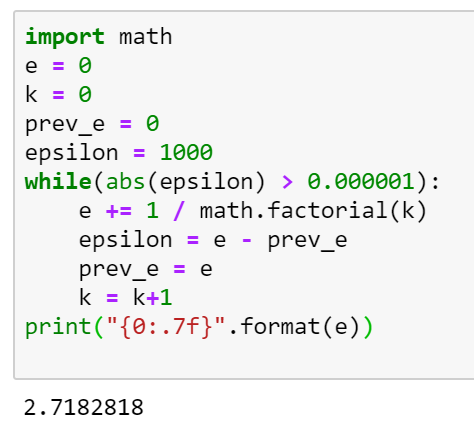 Algorithm:
	e = 0
	k = 0
	previous_e = 1
	epsilon = 1
	while epsilon > 1x10-7
	add 1 / k! to e
	epsilon = e – previous_e
	previous_e = e
	add 1 to k
Stitching it all together
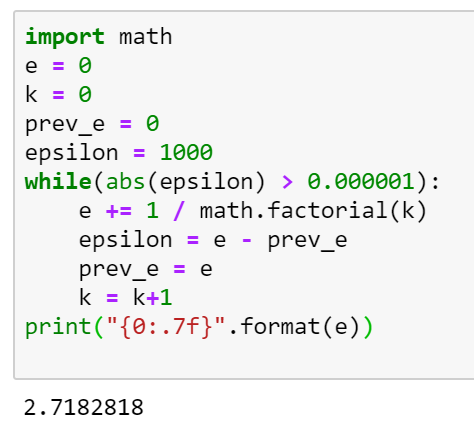 Resources
Downey, A. (2016) Think Python, Second Edition Sebastopol, CA:  O’Reilly Media
(n.d.). 3.7.0 Documentation. 6. Expressions — Python 3.7.0 documentation. Retrieved September 11, 2018, from http://docs.python.org/3.7/reference/expressions.html